Учет захоронений
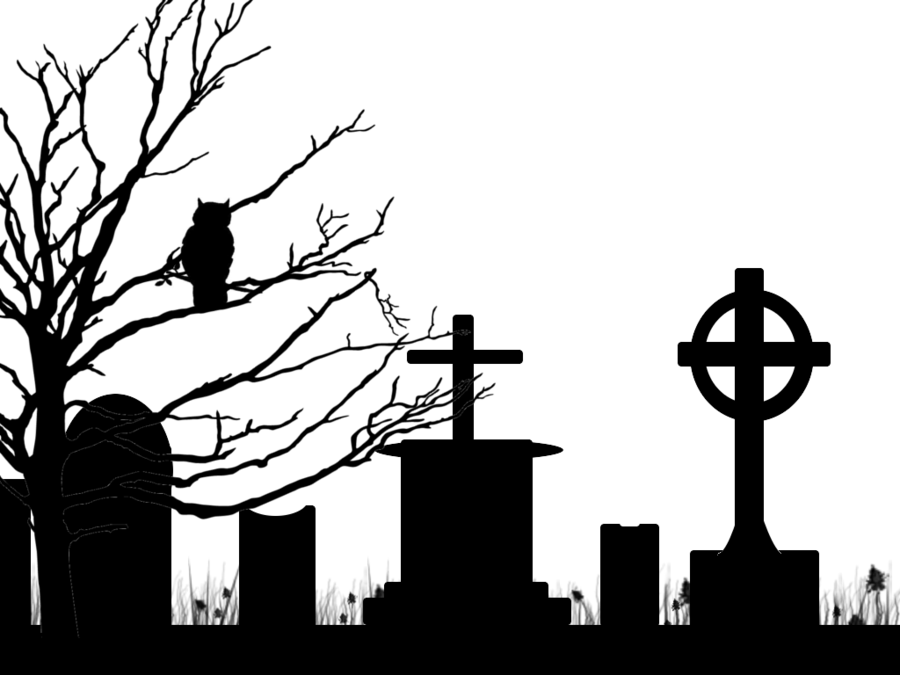 О ПЛАТФОРМЕ 1С
Прикладные решения, разработанные на платформе «1С:Предприятие 8», отличают:
эргономичный интерфейс
удобство администрирования системы
развитые средства построения экономической и аналитической отчетности
соответствие требованиям по защите персональных данных
принципиально новые возможности анализа и поиска информации
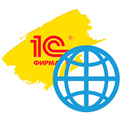 высокая масштабируемость и производительность
современные подходы к интеграции
О ПЛАТФОРМЕ 1С
Начальное заполнение
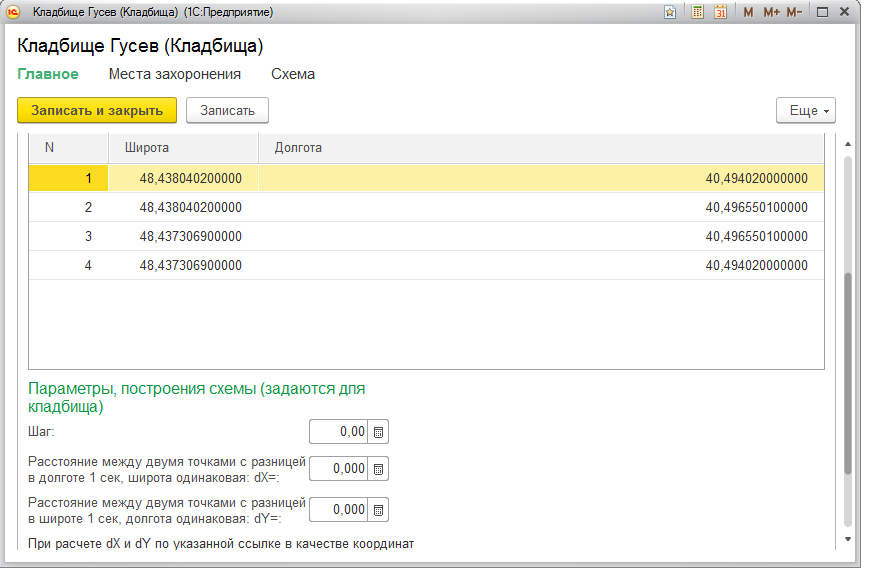 Карточка места захоронения
Обеспечивается учёт всей необходимой информации о месте захоронения:
кладбище, сектор, ряд и номер участка захоронения
ответственный за захоронение
размер и координаты участка
Фотографии
данные о регистрации места захоронения (номер паспорта; орган выдавший паспорт; ответственный за захоронение)
график уборок
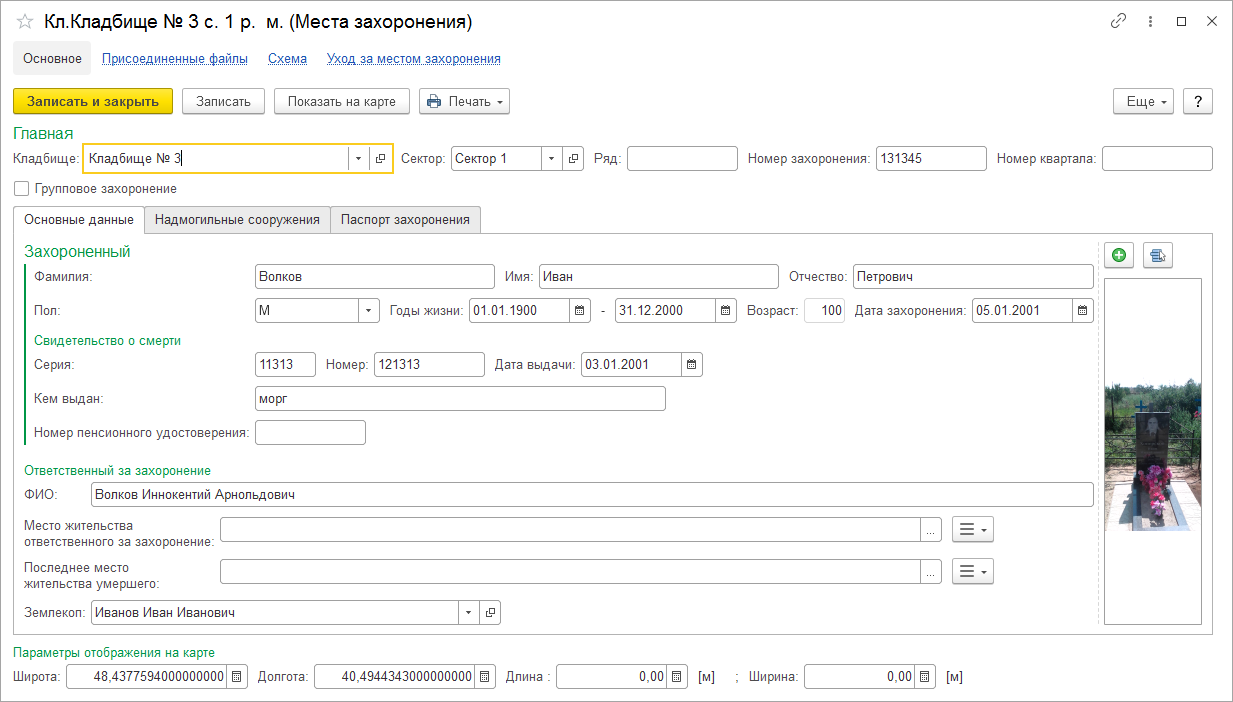 Карточка места захоронения закладка надмогильные сооружения
журнал мест захоронения
Возможно применения различных фильтров для просмотра информации:
Кладбище;
Захороненный;
Сектор;
Даты рождения и смерти;
Номер захоронения.
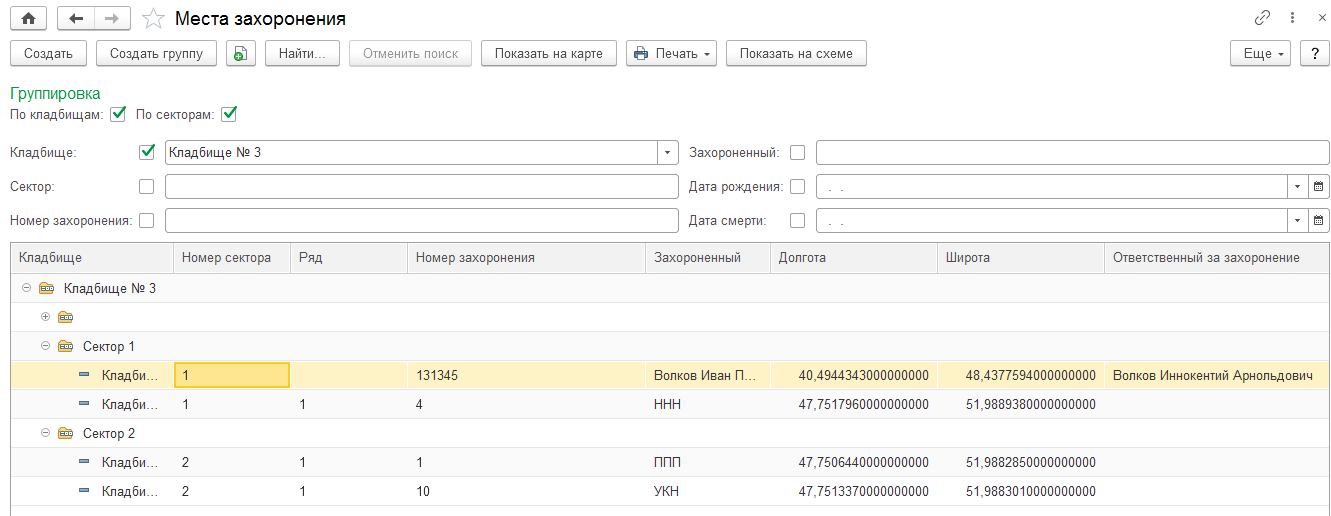 Паспорт захоронения
Книга регистрации захоронений
Книга регистрации надмогильных сооружений
Загрузка данных из excel
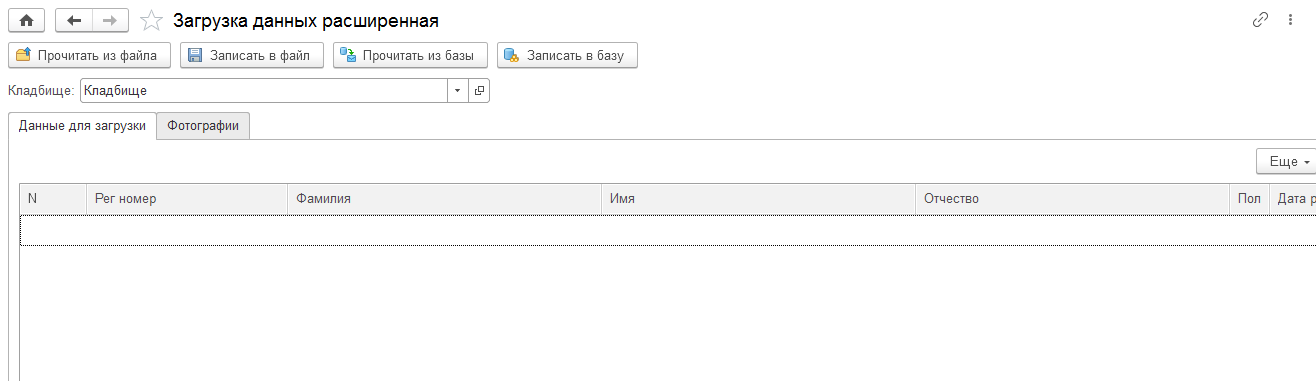 Загружает информацию о захоронениях и прикрепляет 
изображения к созданным карточкам захоронений
Отчеты
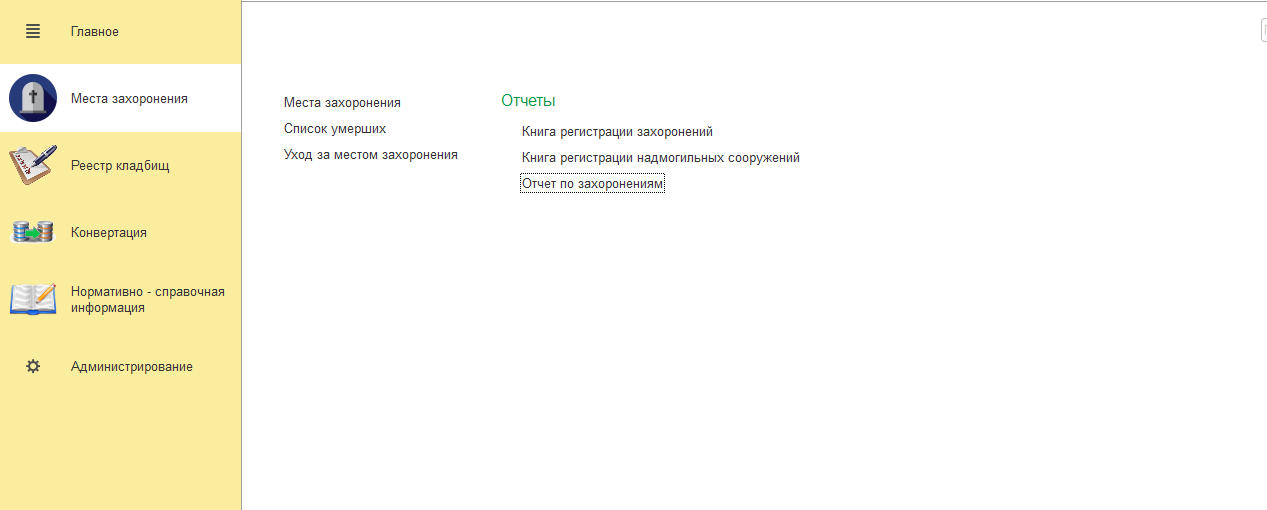 Отчеты
Групповая загрузка изображений
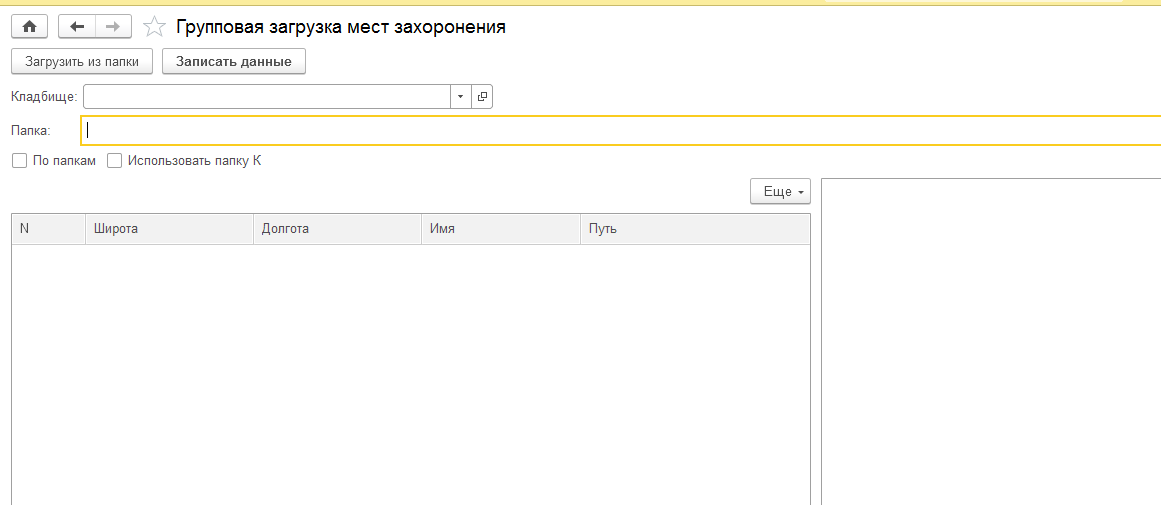 Схема места захоронения
На схеме можно увидеть свободные и занятые участки
Схема кладбища
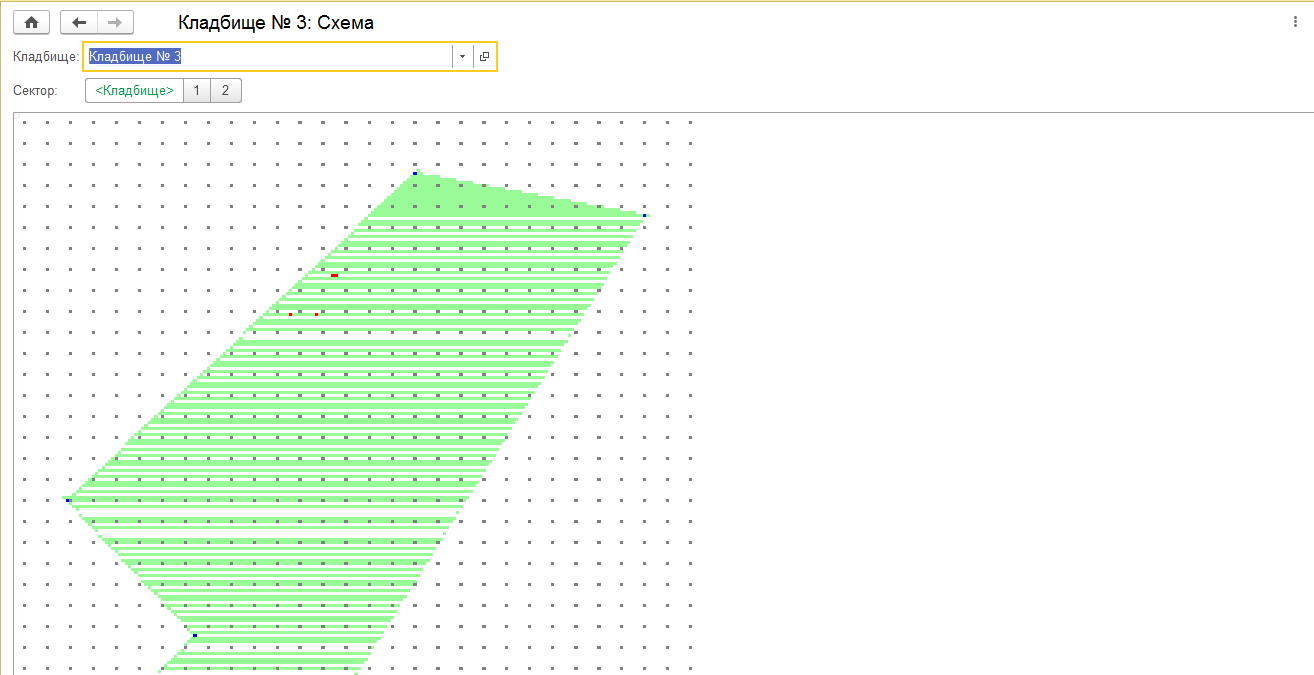 Схема кладбища
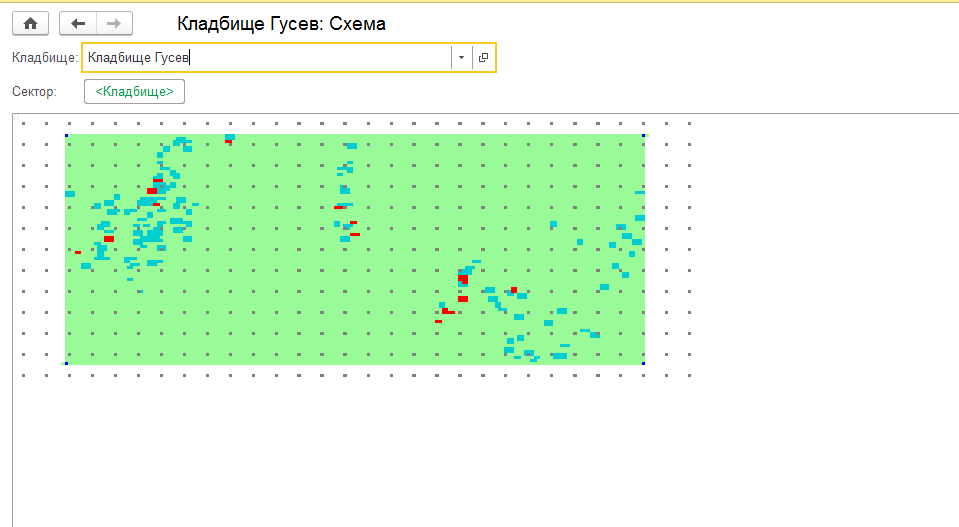 СТОИМОСТЬ